Characterizing & Classifying Eukaryotes
Chapter 12 Abbreviated
CCV
Microbiology
General Characteristics of Eukaryotic Organisms
Eukaryotic microorganisms
Protozoa
Fungi
Algae
Water molds
Slime molds
Include both human pathogens and organisms vital for human life
General Characteristics of Eukaryotic Organisms
Reproduction of Eukaryotes
More complicated than that in prokaryotes
Eukaryotic DNA is packaged as chromosomes in the nucleus
Have variety of methods of asexual reproduction
Many reproduce sexually by forming gametes and zygotes
Algae, fungi, and some protozoa reproduce both sexually and asexually
General Characteristics of Eukaryotic Organisms
Reproduction of Eukaryotes
Nuclear division
Nucleus has one or two complete copies of genome
Single copy (haploid)
Most fungi, many algae, some protozoa
Two copies (diploid)
Other fungi, algae, and protozoa
Two types
Mitosis
Meiosis
General Characteristics of Eukaryotic Organisms
Reproduction of Eukaryotes
Nuclear division
Mitosis
Cell partitions that replicate DNA equally between two nuclei
Maintains ploidy of parent nucleus
Four phases
Prophase
Metaphase
Anaphase
Telophase
Figure 12.1a  The two kinds of nuclear division: mitosis and meiosis.
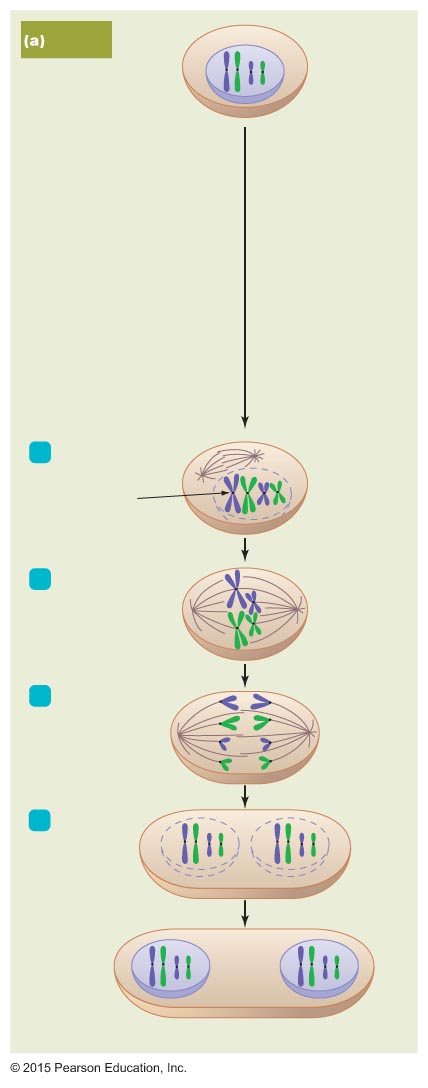 Mitosis
Diploid nucleus
(2n)
DNA replication
Prophase
1
Chromosome
(two 
chromatids)
Centromere
2
Metaphase
Spindle
Anaphase
3
Telophase
4
Nuclear
envelope
Two diploid nuclei (2n)
General Characteristics of Eukaryotic Organisms
Reproduction of Eukaryotes
Nuclear division
Meiosis
Nuclear division that partitions chromatids into four nuclei
Diploid nuclei produce haploid daughter nuclei
Two stages – meiosis I and meiosis II
Each stage has four phases
Prophase
Metaphase
Anaphase
Telophase
Figure 12.1b  The two kinds of nuclear division: mitosis and meiosis (1 of 2).
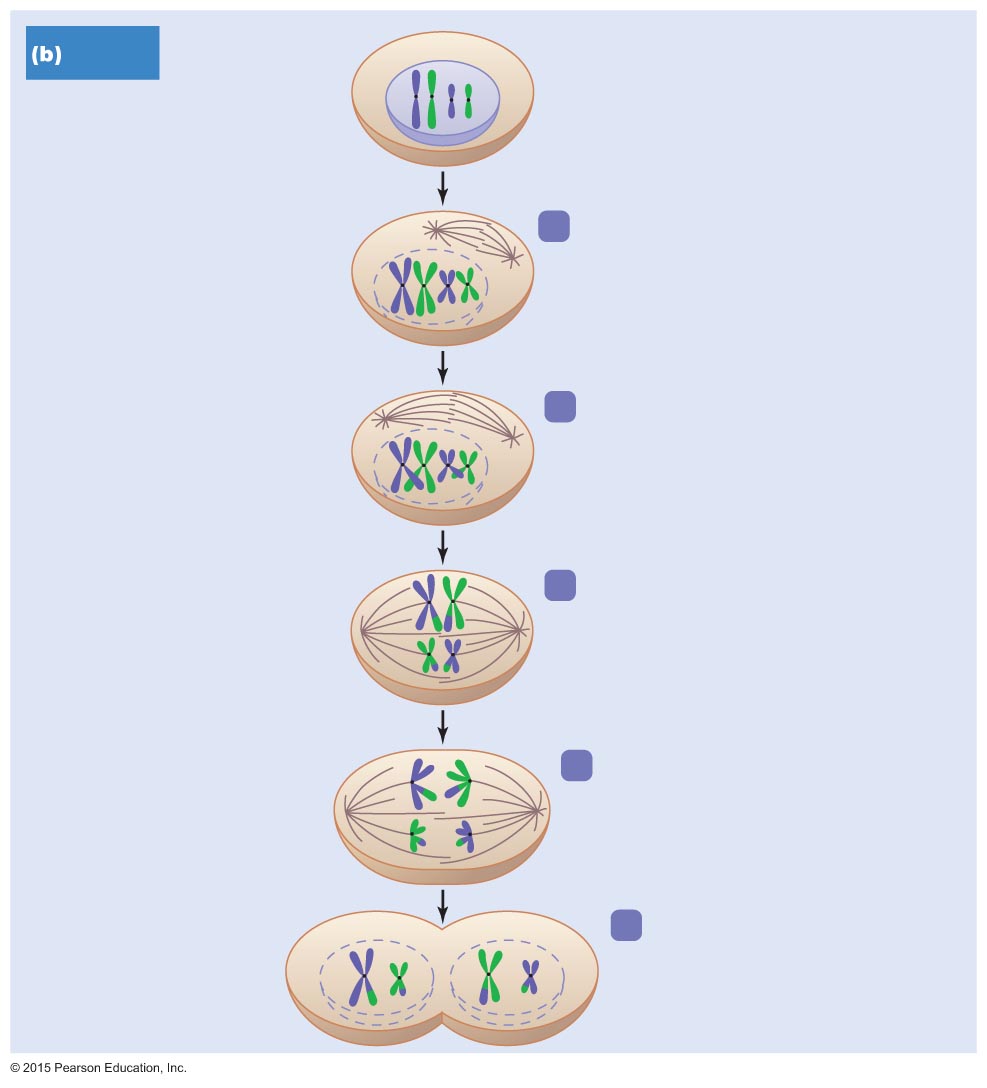 Meiosis
Diploid nucleus
(2n)
DNA replication
1
Prophase I
Centromere
Tetrad
(two homologous
chromosomes,
four chromatids)
2
Late prophase I
Crossing over
MEIOSIS I
3
Metaphase I
Spindle
4
Anaphase I
Chromosome
(two chromatids)
5
Telophase I
Figure 12.1b  The two kinds of nuclear division: mitosis and meiosis (2 of 2).
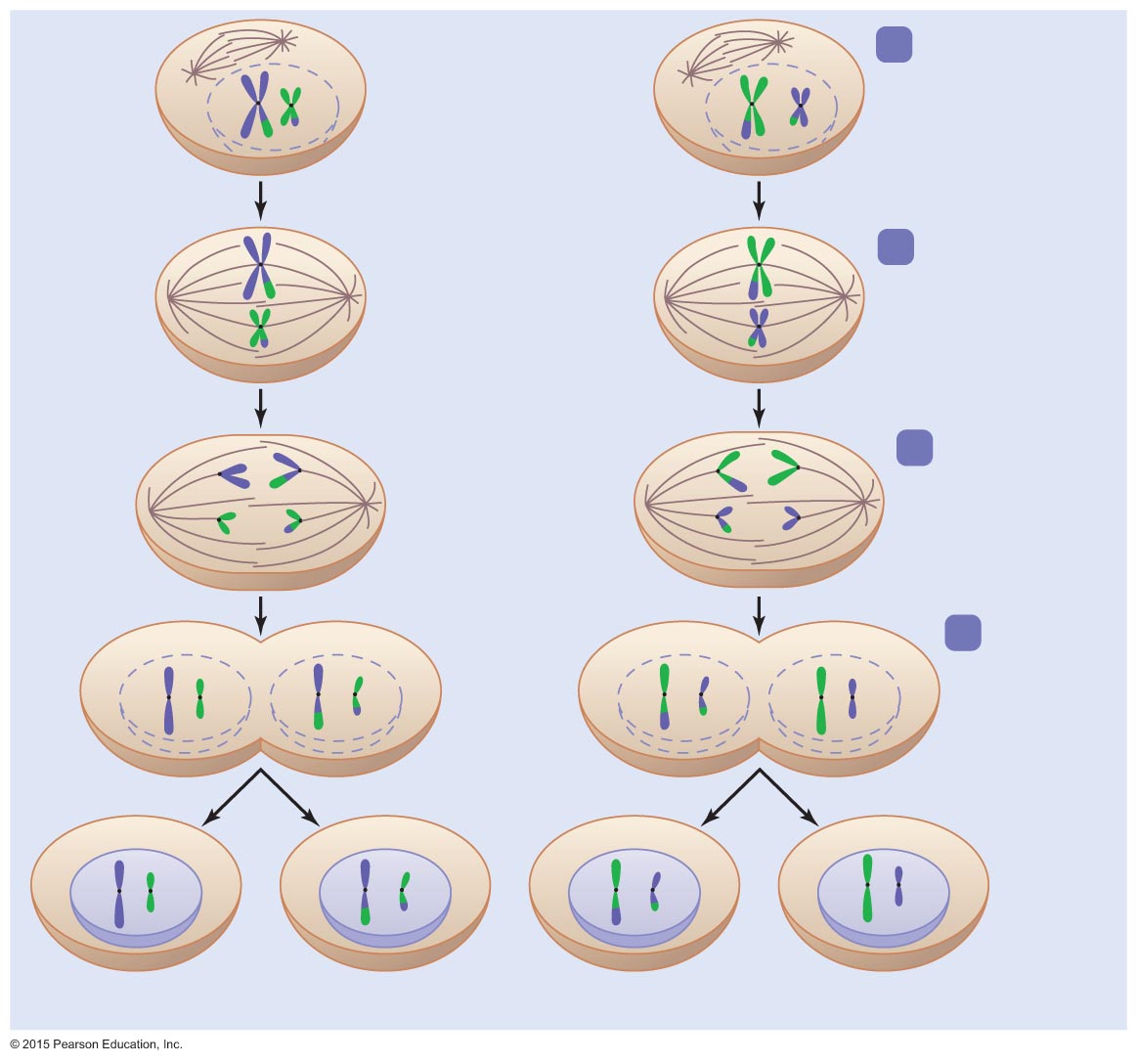 6
Prophase II
Metaphase II
7
Anaphase II
8
MEIOSIS II
9
Telophase II
Nuclear
envelope
Four haploid nuclei (1n)
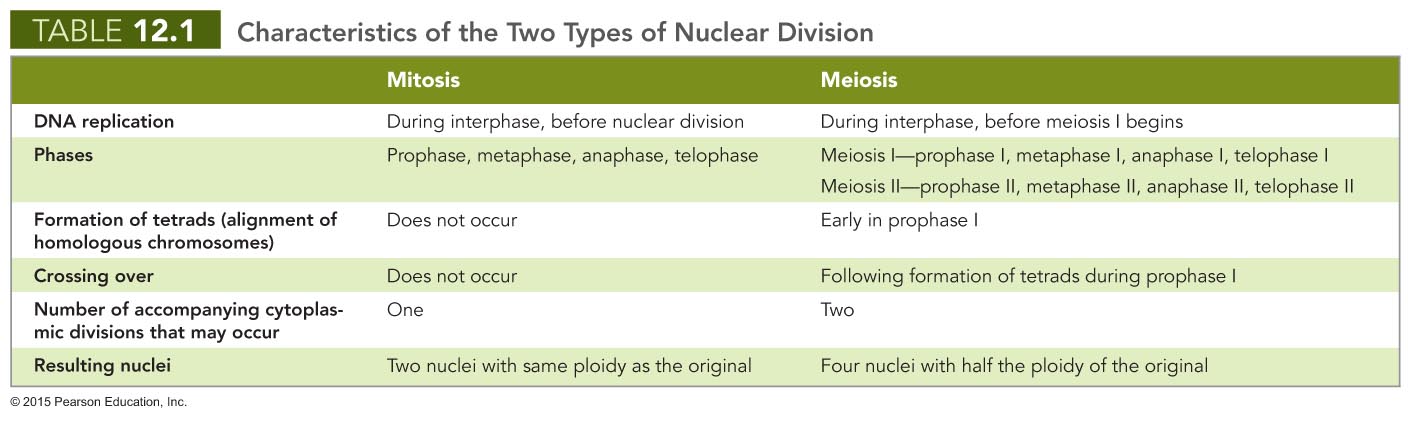 Mitosis
Meiosis
General Characteristics of Eukaryotic Organisms
Reproduction of Eukaryotes
Cytokinesis (cytoplasmic division)
Typically occurs simultaneously with telophase of mitosis
In some algae and fungi, is postponed or does not occur at all
Results in multinucleated cells called coenocytes
Figure 12.2  Different types of cytoplasmic division.
Cleavage furrow
Nuclei of daughter cells
Vesicles forming cell plate
Wall of parent cell
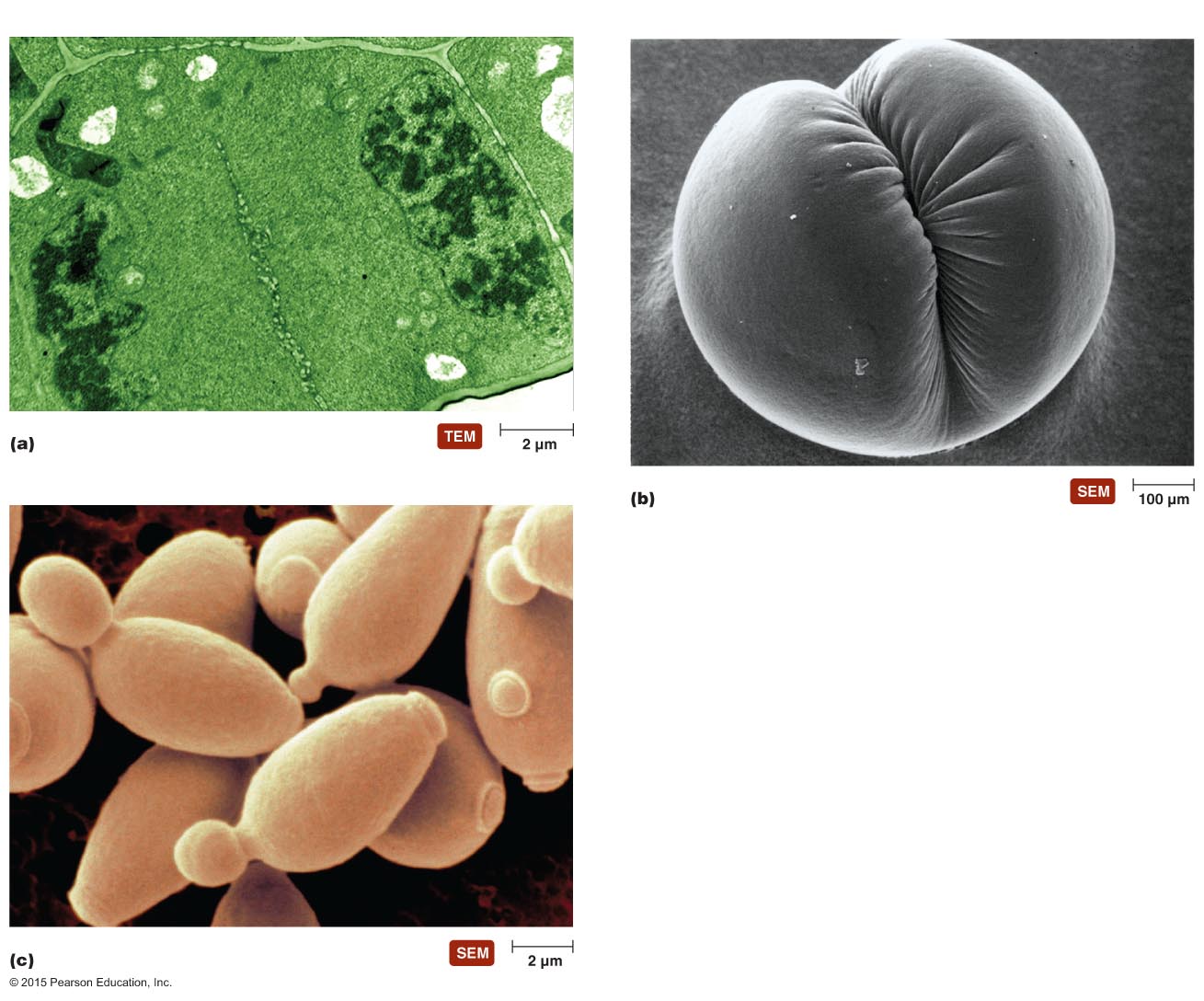 Bud
Schizogony—as occurs in Plasmodium
Merozoites
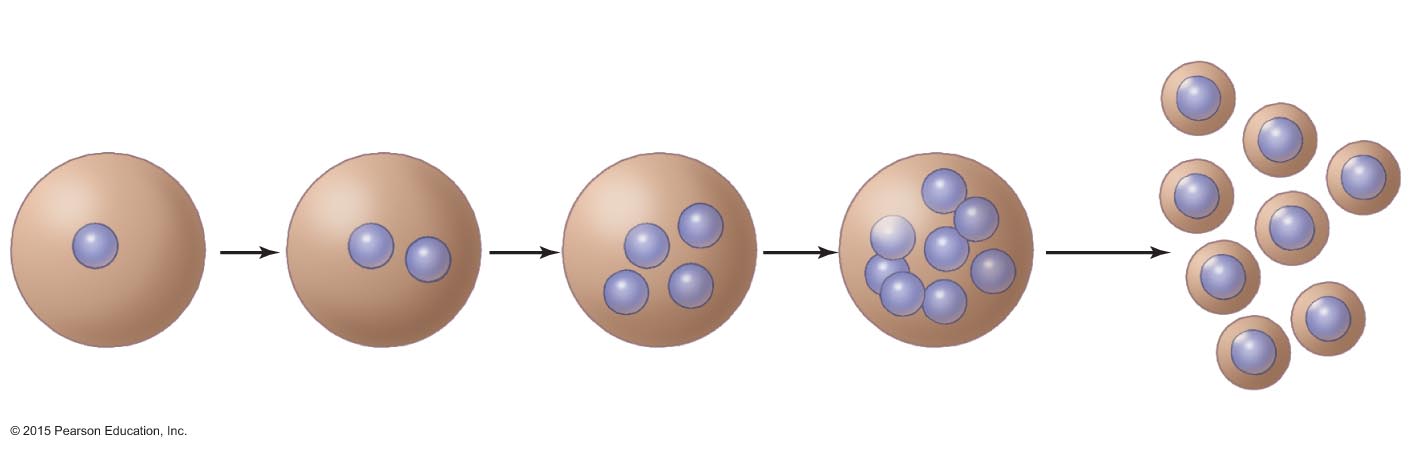 Schizont
Nucleus
Multiple mitoses
Cytokinesis
The changing classification of eukaryotes over the centuries
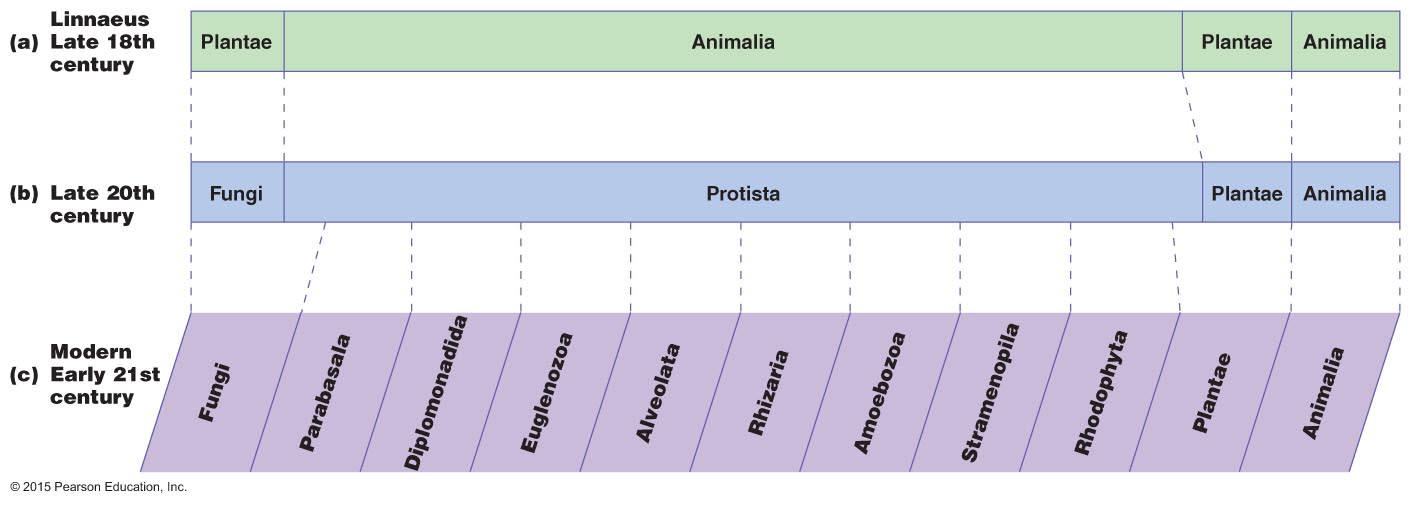 Protozoa
Defined: single-celled eukaryotes that lack a cell wall and are similar to animals in their nutritional needs & structure
Diverse group defined by three characteristics
Eukaryotic
Unicellular
Lack a cell wall
Motile by means of cilia, flagella, and/or pseudopods 
Except a subgroup: apicomplexans
Protozoa
Distribution of Protozoa
Require moist environments
Most live in ponds, streams, lakes, and oceans
Critical members of plankton
Others live in moist soil, beach sand, and decaying organic matter
Very few are pathogens
Protozoa
Morphology of Protozoa
Great morphological diversity
Some have two nuclei
Macronucleus
Contains many copies of the genome 
Controls metabolism, growth, & sexual reproduction
Micronucleus
Involved in genetic recombination, sexual reproduction & regeneration of macronucleus
Variety in number and kinds of mitochondria
Some have contractile vacuoles that pump water out of cells
Different stages in life cycle
Motile feeding stage called a trophozoite 
Resting stage called a cyst
Figure 12.5  Contractile vacuoles.
Open vacuole
Closed vacuole
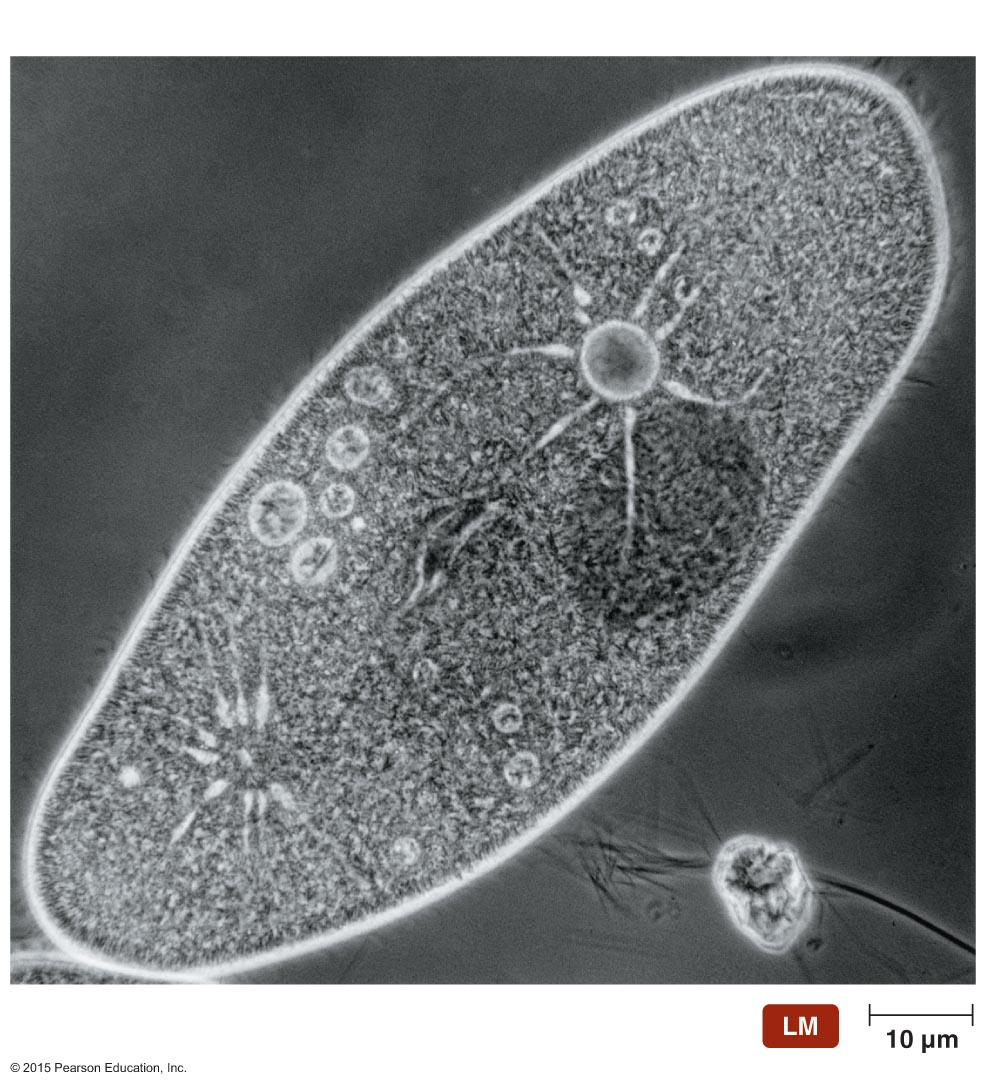 Protozoa
Nutrition of Protozoa
Most are chemoheterotrophic
Obtain nutrients by phagocytizing bacteria, decaying organic matter, other protozoa, or the tissues of host
Few absorb nutrients from surrounding water
Dinoflagellates and euglenoids are photoautotrophic
Protozoa
Reproduction of Protozoa
Most reproduce only asexually
Binary fission or schizogony
Few also have sexual reproduction
Some become gametocytes that fuse to form diploid zygotes
Some utilize a process called conjugation
Figure 12.6  Sexual reproduction via conjugation in ciliates.
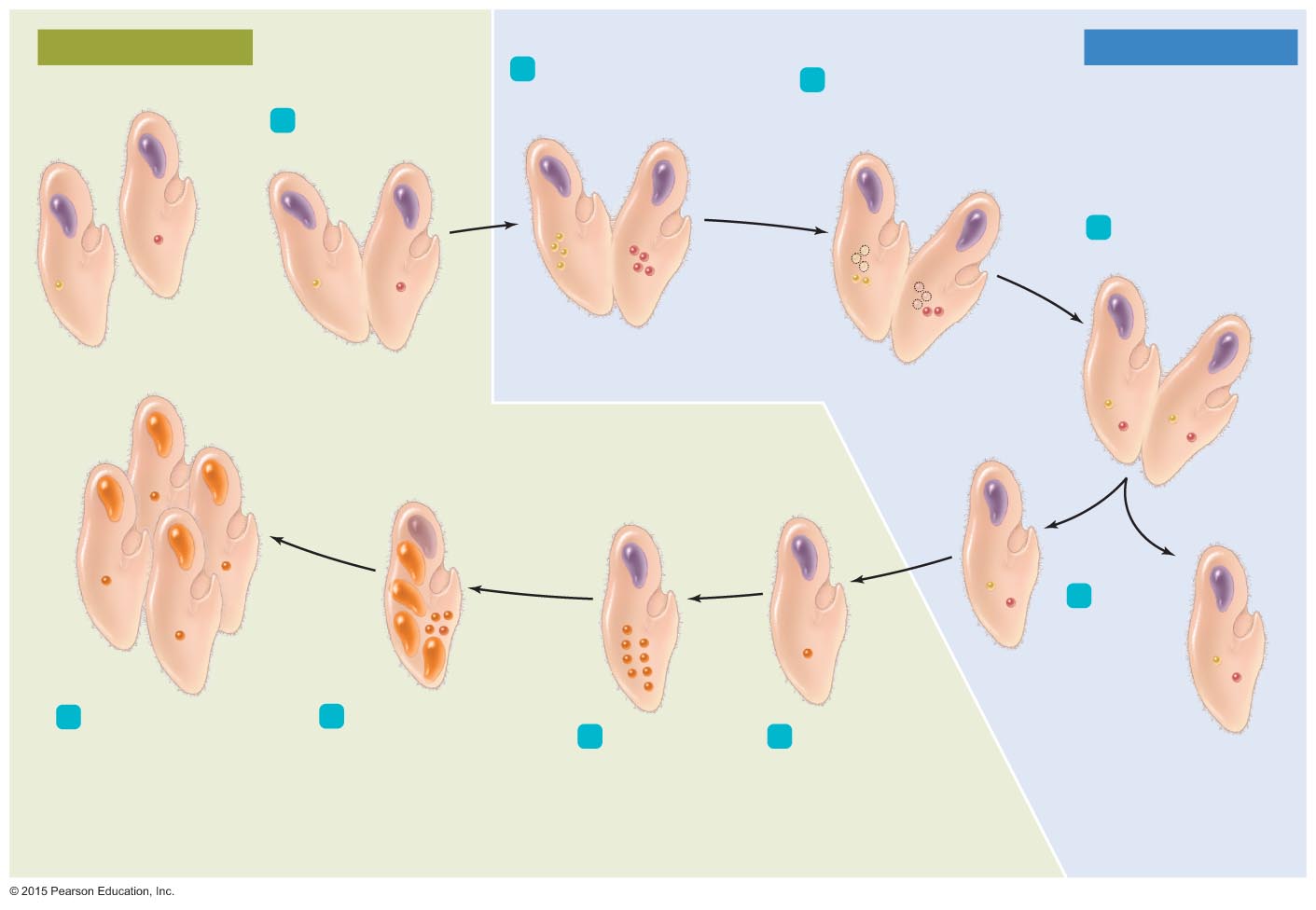 Haploid micronuclei
Diploid micronuclei
2
Meiosis of micronuclei
produces four haploid
micronuclei in each.
3
Three micronuclei in each
disintegrate; the remaining
two replicate by mitosis.
Compatible
mates
1
Mates couple.
4
Mates each swap
one micronucleus.
Haploid
micronucleus
(1n)
Diploid
micronucleus
(2n)
Macronucleus
(50n)
5
Partners
separate.
8
Original macronucleus
disintegrates. Four
micronuclei become
macronuclei by replicating
chromosomes numerous
times; four micronuclei
remain micronuclei.
9
Three cytokineses
partition a macronucleus
and a micronucleus into
each of four daughter cells.
7
6
Three mitoses
without
cytokinesis
produce eight
micronuclei.
The two different
micronuclei fuse
to form diploid
micronucleus.
Protozoa
Classification of Protozoa
Classification of protozoa has shifted over the years
Revised and updated based on 18S rRNA sequences (on small 40S ribosomal subunit)
One current scheme groups protozoa into six groups
Parabasala
Diplomonadida
Euglenozoa
Alveolates
Rhizaria
Amoebozoa
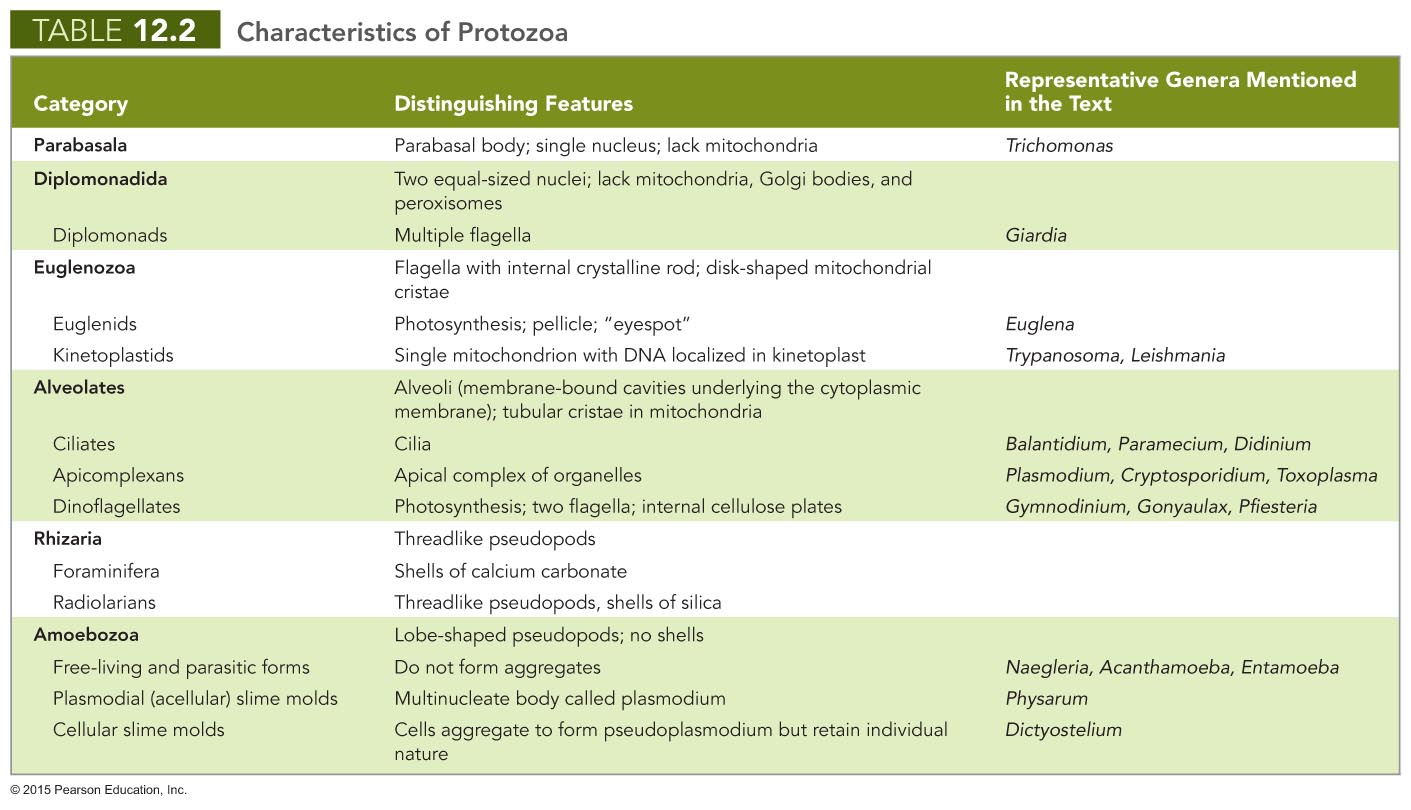 Fungi
Chemoheterotrophic
Have cell walls typically composed of chitin
Do not perform photosynthesis
Lack chlorophyll
Related to animals
Fungi
The Significance of Fungi
Decompose dead organisms and recycle their nutrients
Help plants absorb water and minerals
Used for food, in religious ceremonies, and in manufacture of foods and beverages
Produce antibiotics and other drugs
Serve as important research tools
30% cause diseases of plants, animals, and humans
Can spoil fruit, pickles, jams, and jellies
Figure 12.15  Fungal morphology.
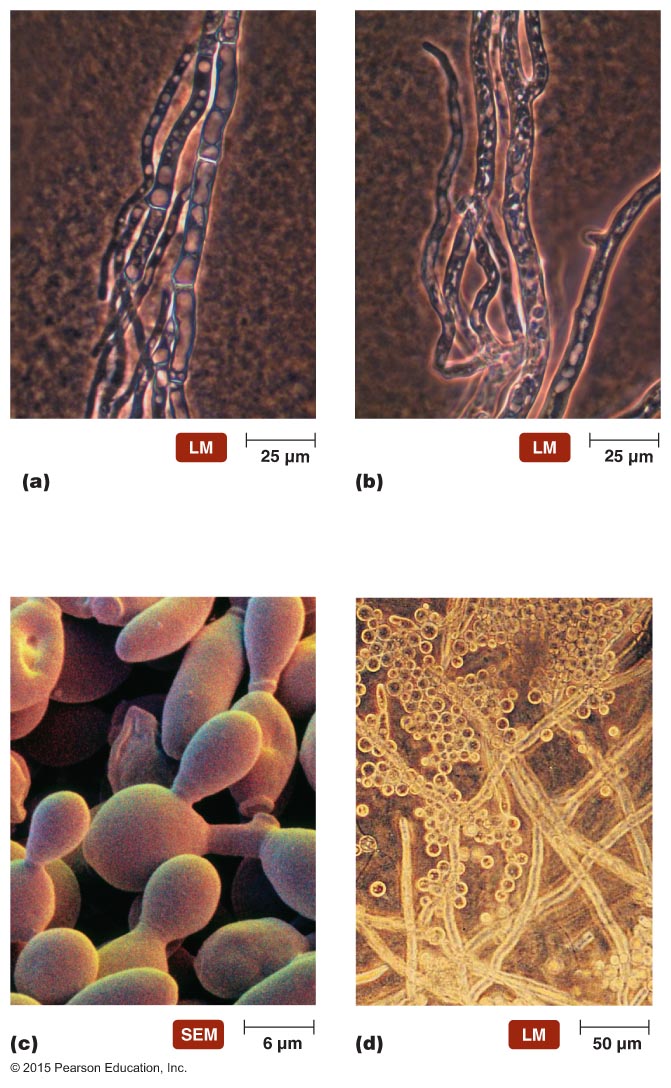 Septate hypha
Aseptate hypha
Moldlike
(filamentous)
 form
Yeastlike
form
Bud
Fungi
Nutrition of Fungi
Acquire nutrients by absorption
Most are saprobes
Some trap and kill microscopic soil-dwelling nematodes
Haustoria allow some fungi to derive nutrients from living plants and animals
Most fungi are aerobic
Many yeasts are facultative anaerobes
Fungi
Reproduction of Fungi
All have some means of asexual reproduction involving mitosis and cytokinesis
Most also reproduce sexually
Fungi
Reproduction of Fungi
Budding and asexual spore formation
Yeasts bud in manner similar to prokaryotic budding
Some yeasts produce long filament called a pseudohypha 
Filamentous fungi produce lightweight spores that disperse over large distances
Sexual spore formation
Fungal mating types designated as "+" and "–"
Four basic steps
Figure 12.18  Representative asexual spores of molds.
Sporangiospore
Sporangiophore
Sporangium
Chlamydospore
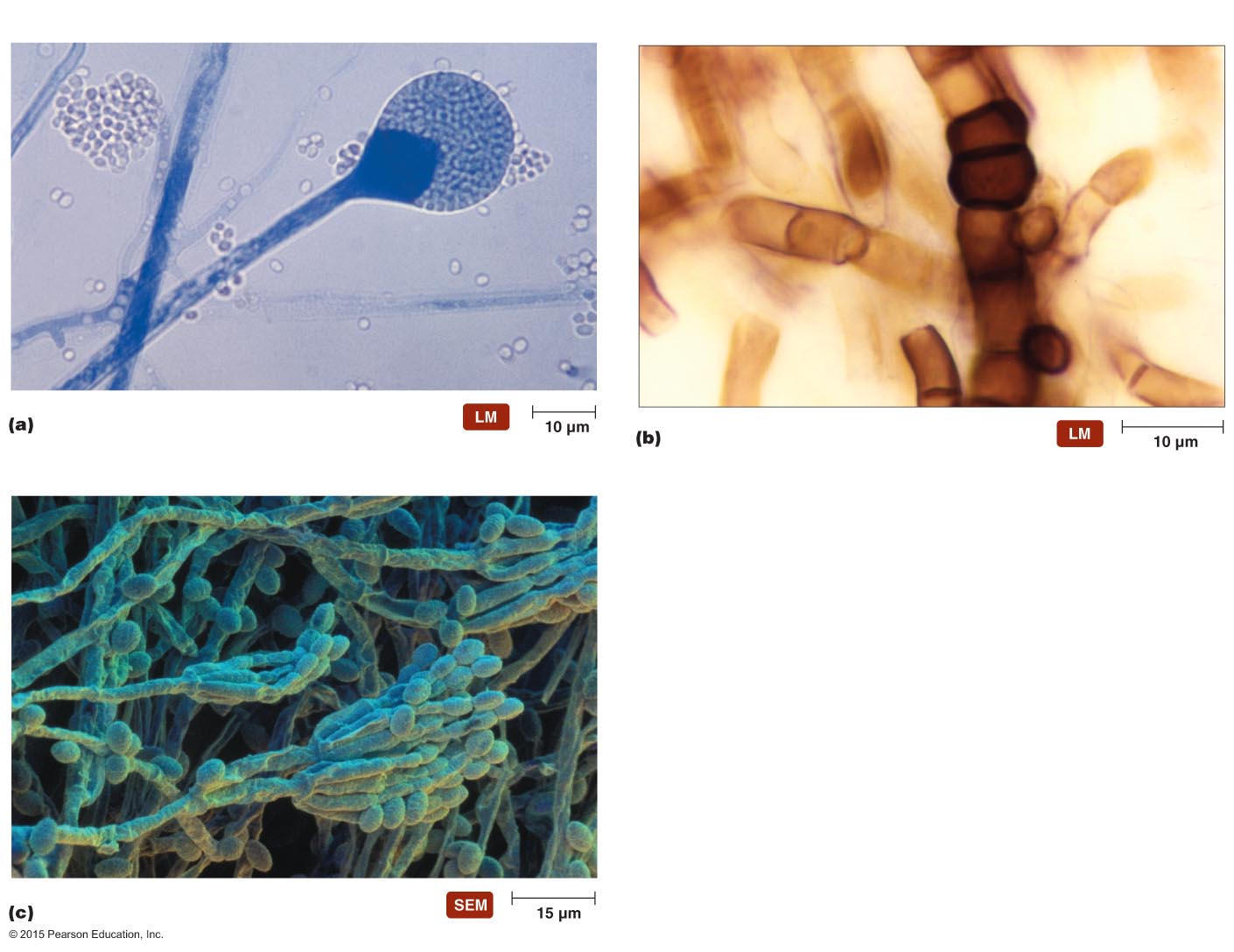 Conidiophore
Conidia
Figure 12.19  The process of sexual reproduction in fungi.
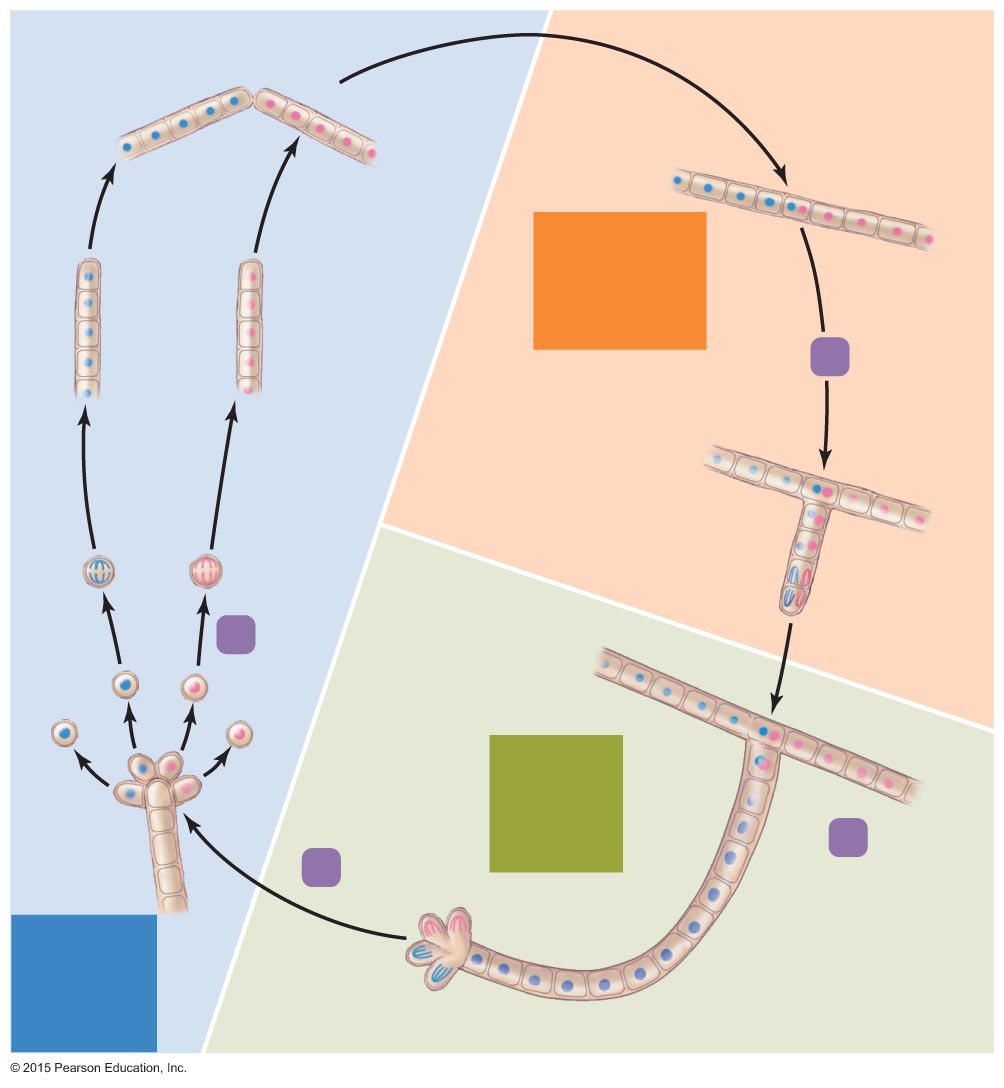 Tips fuse
+
–
Dikaryotic 
stage 
(n+n)
–
+
1
Dikaryon
Mitoses 
and cell 
divisions
Two nuclei
per cell
–
+
4
–
+
–
+
–
Diploid
stage
(2n)
+
–
+
Nuclei
fuse
2
3
Meiosis
Haploid
stage
(n)
Fungi
Classification of Fungi
Division Zygomycota
Division Ascomycota
Division Basidiomycota
Deuteromycetes
Fungi
Lichens
Partnerships between fungi and photosynthetic microbes
Fungus provides nutrients, water, and protection
Photosynthetic microbe provides carbohydrates and oxygen
Abundant throughout the world
Grow in almost every habitat 
Occur in three basic shapes
Foliose, crustose, fruticose
Create soil from weathered rocks
Some lichens provide nitrogen in nutrient-poor environments
Eaten by many animals
Figure 12.25  Makeup of a lichen.
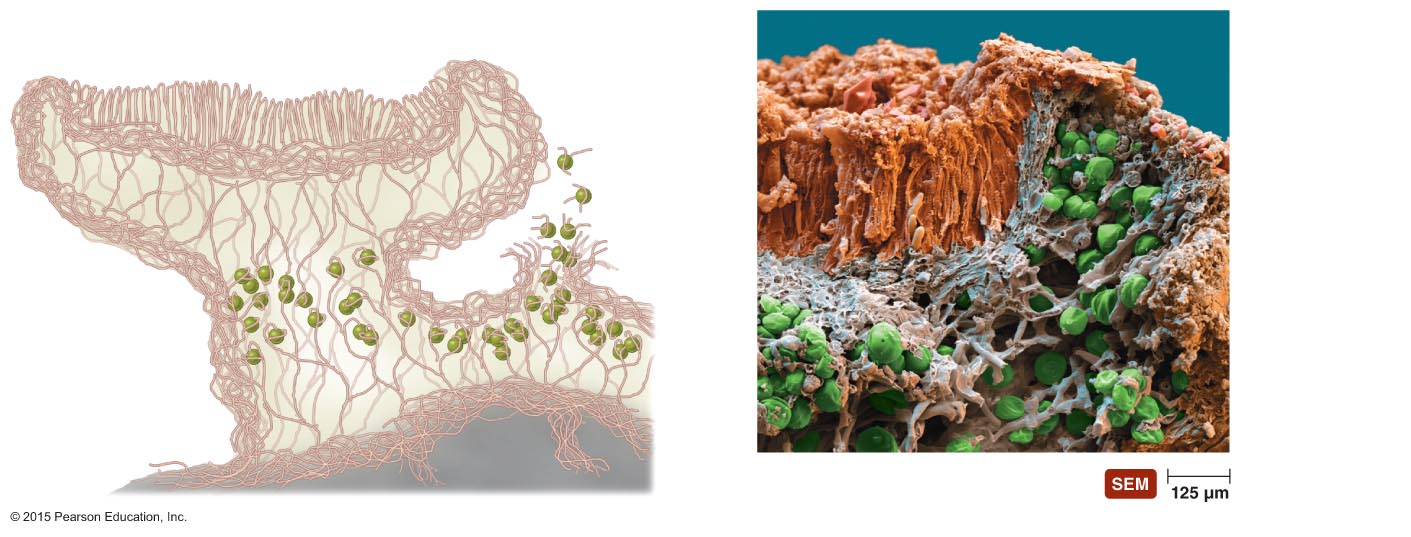 Ascocarp of fungus
Soredium
Algal cell
Fungal hyphae
Fungal hyphae
Phototrophic layer
Substrate
Figure 12.26  Gross morphology of lichens.
Foliose
Fruticose
Crustose
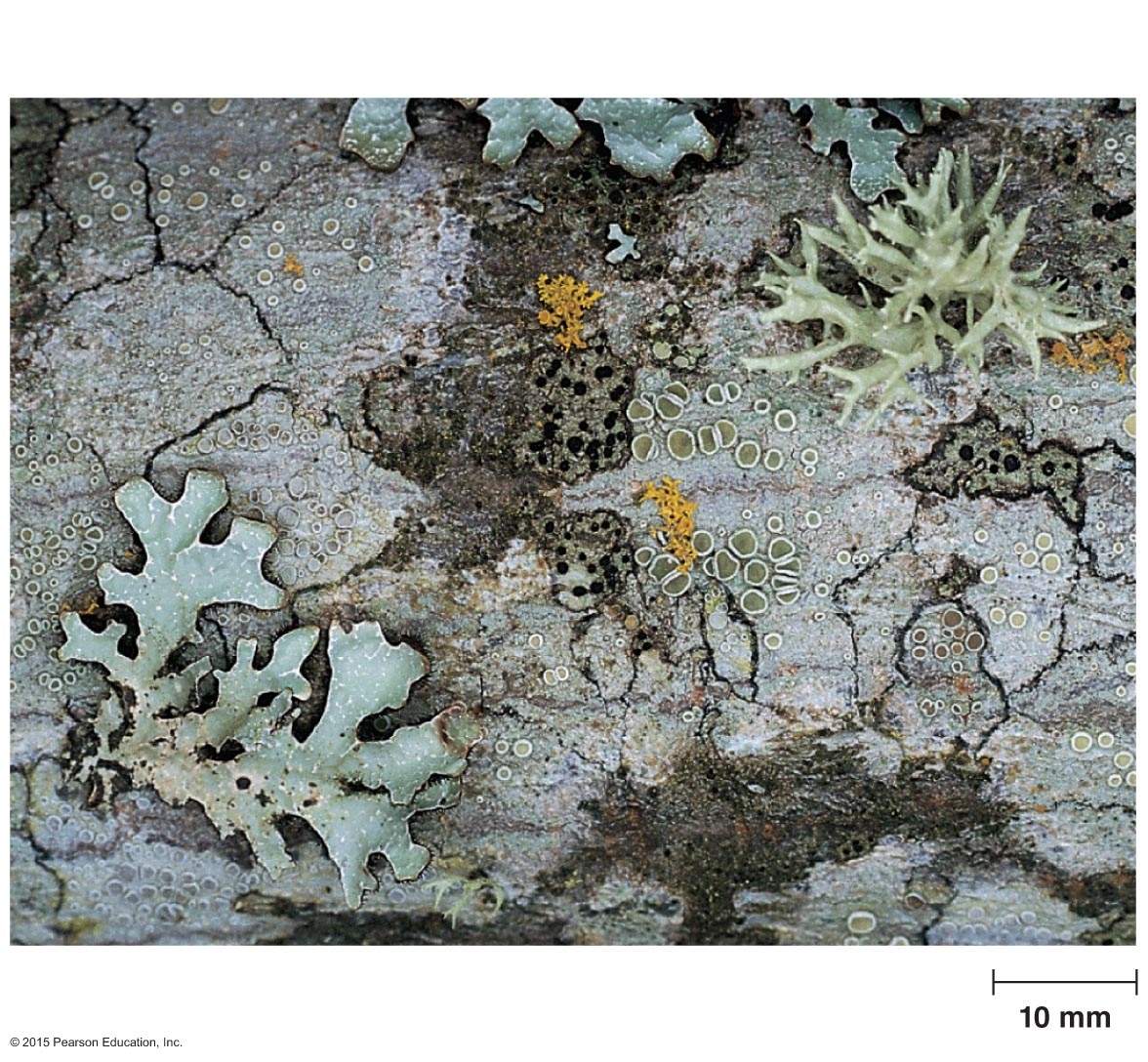 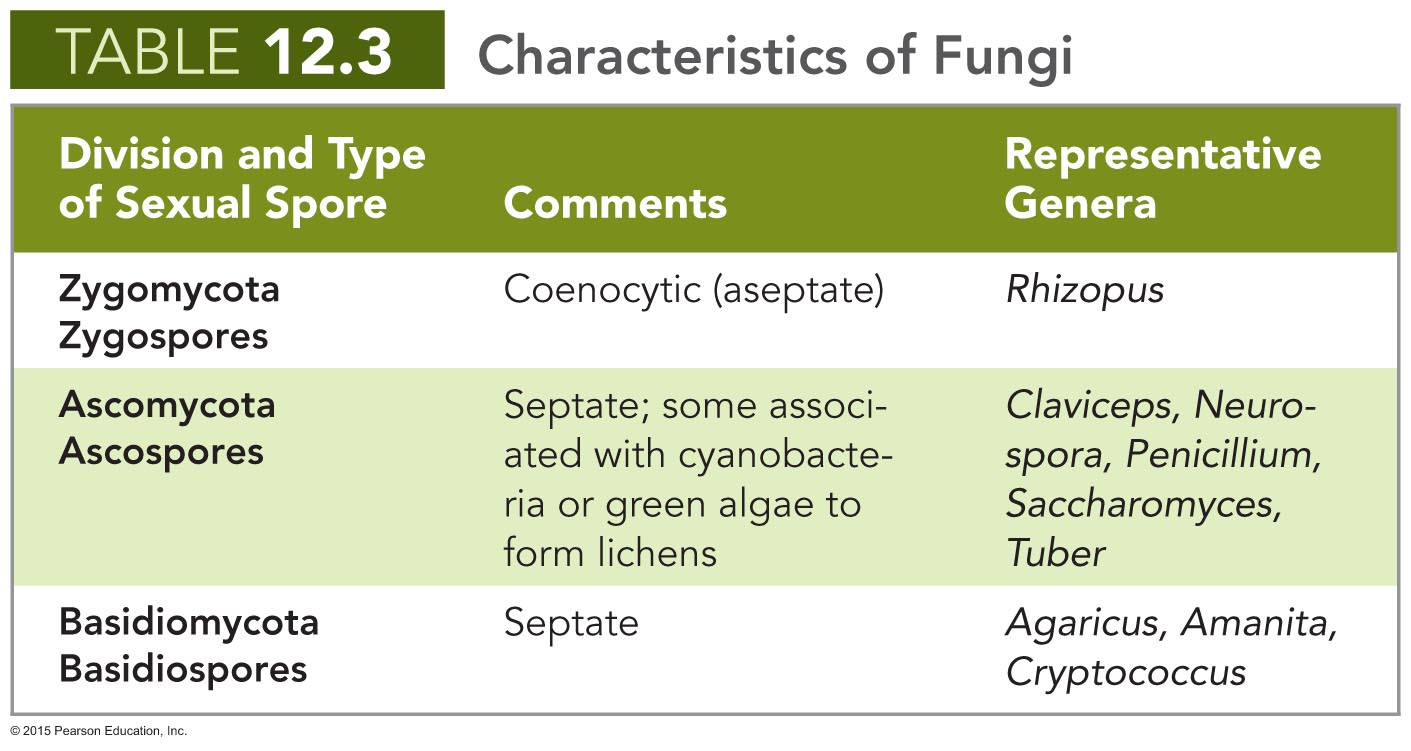 Algae
Simple, eukaryotic phototrophs
Carry out oxygenic photosynthesis using chlorophyll a
Have sexual reproductive structures in which every cell becomes a gamete
Differ widely in distribution, morphology, reproduction, and biochemical traits
Algae
Distribution of Algae
Most are aquatic
Live in the photic zone of freshwater, brackish water, and saltwater
Have accessory photosynthetic pigments that trap energy of short-wavelength light
Allows algae to inhabit deep parts of the photic zone
Algae
Morphology of Algae
Can have different morphologies
Unicellular
Colonial
Simple multicellular bodies called thalli
Algae
Reproduction of Algae
Reproduction in unicellular algae
Asexual reproduction involves mitosis followed by cytokinesis
In sexual reproduction, individual gametes form zygotes that undergo meiosis
Reproduction in multicellular algae
Reproduce asexually by fragmentation
Reproduce sexually with alternation of generations
Figure 12.27  Alternation of generations in algae, as occurs in the green alga Ulva.
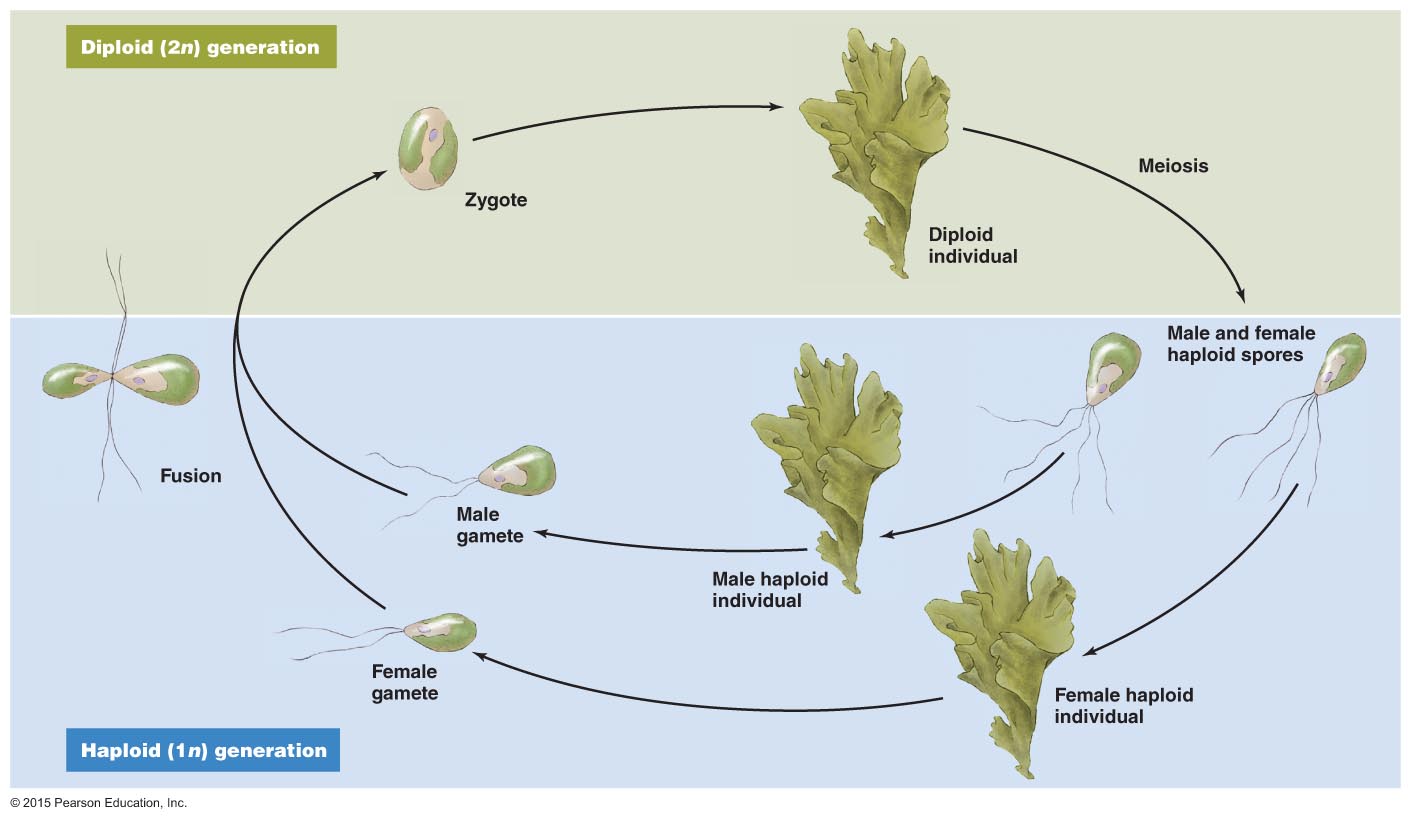 Algae
Classification of Algae
Classification is not settled
Classification schemes are based on different features
Differences in photosynthetic pigments
Storage products
Cell wall composition
Various groups
Division Chlorophyta
Kingdom Rhodophyta
Phaeophyta
Chrysophyta
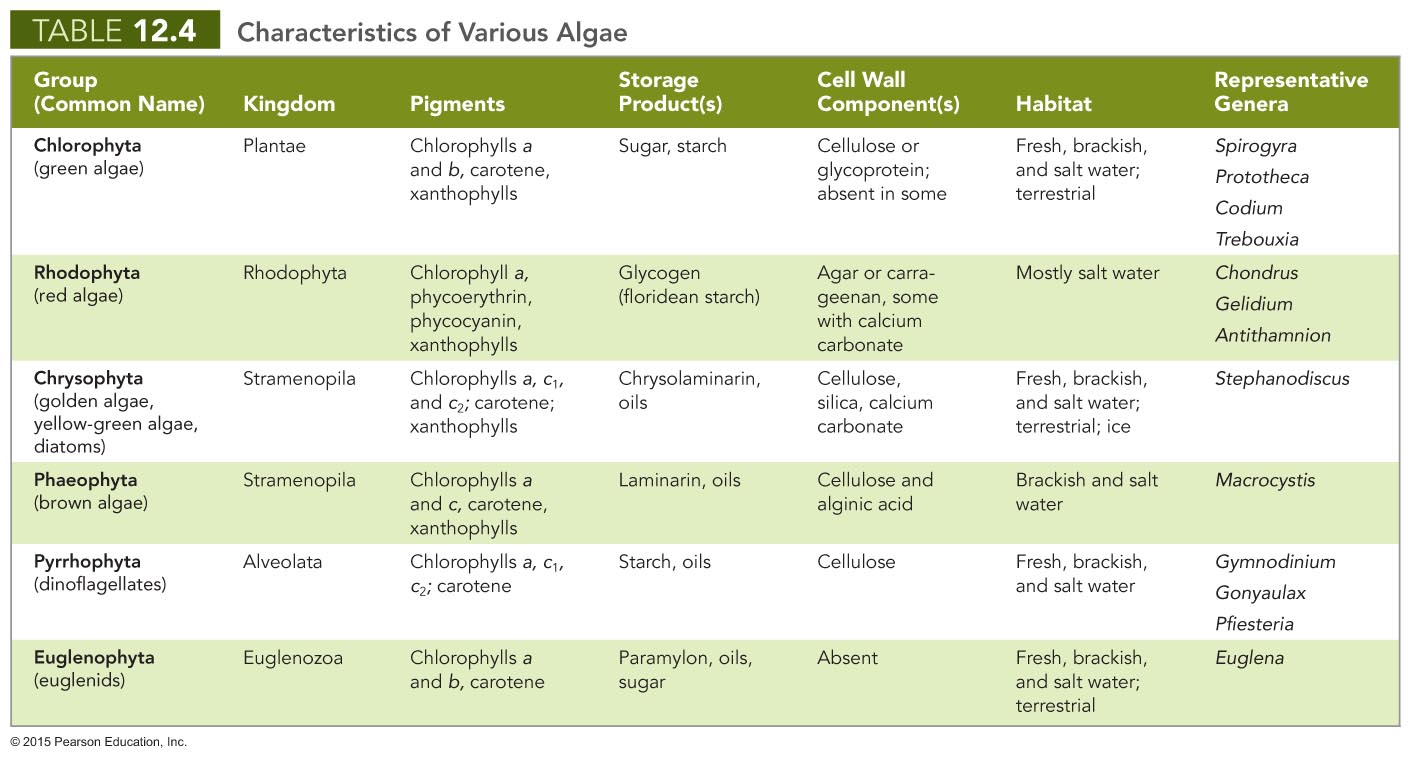 Water Molds
Differ from fungi in several ways
Have tubular cristae in their mitochondria
Cell walls are of cellulose instead of chitin
Spores have two flagella
Have true diploid bodies
Decompose dead animals and return nutrients to the environment
Some species are pathogens of crops
Phytophthora infestans caused the Irish potato famine
Figure 12.32  An example of the important role of water molds in recycling organic nutrients in aquatic habitats.
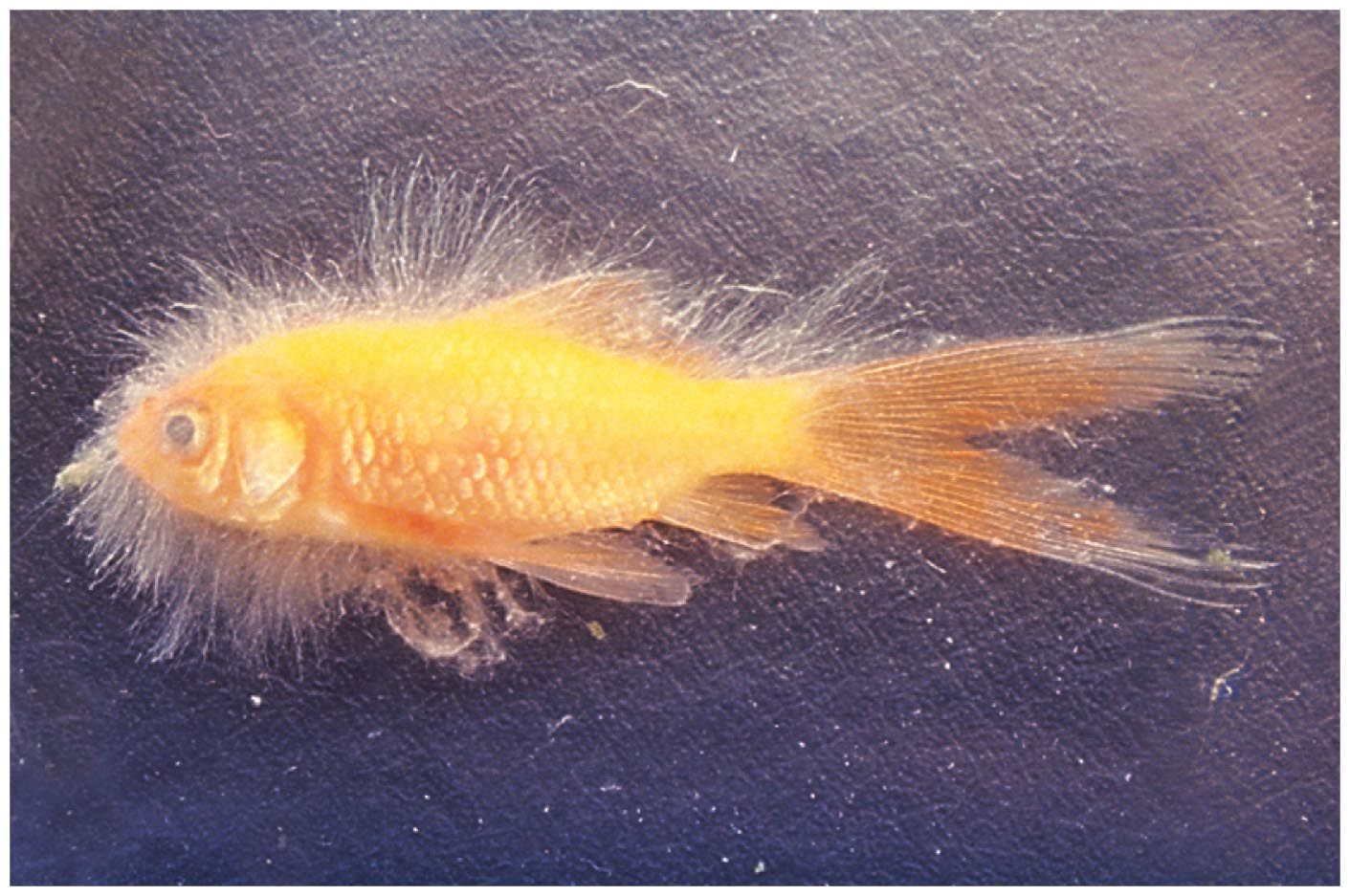 Other Eukaryotes of Microbiological Interest: Parasitic Helminths and Vectors
Parasitic worms have microscopic infective and diagnostic stages
Arthropod vectors are animals that carry pathogens
Mechanical vectors
Biological vectors
Disease vectors belong to two classes of arthropod
Arachnida
Insecta
Other Eukaryotes of Microbiological Interest: Parasitic Helminths and Vectors
Arachnids
Adult arachnids have four pairs of legs
Ticks are the most important arachnid vectors
Hard ticks are most prominent tick vectors
A few mite species transmit rickettsial diseases
Other Eukaryotes of Microbiological Interest: Parasitic Helminths and Vectors
Insects
Adult insects have three pairs of legs and three body regions
Include
Fleas
Lice
Flies
Mosquitoes
Most important arthropod vectors of disease
Kissing bugs
Figure 12.33  Representative arthropod vectors.
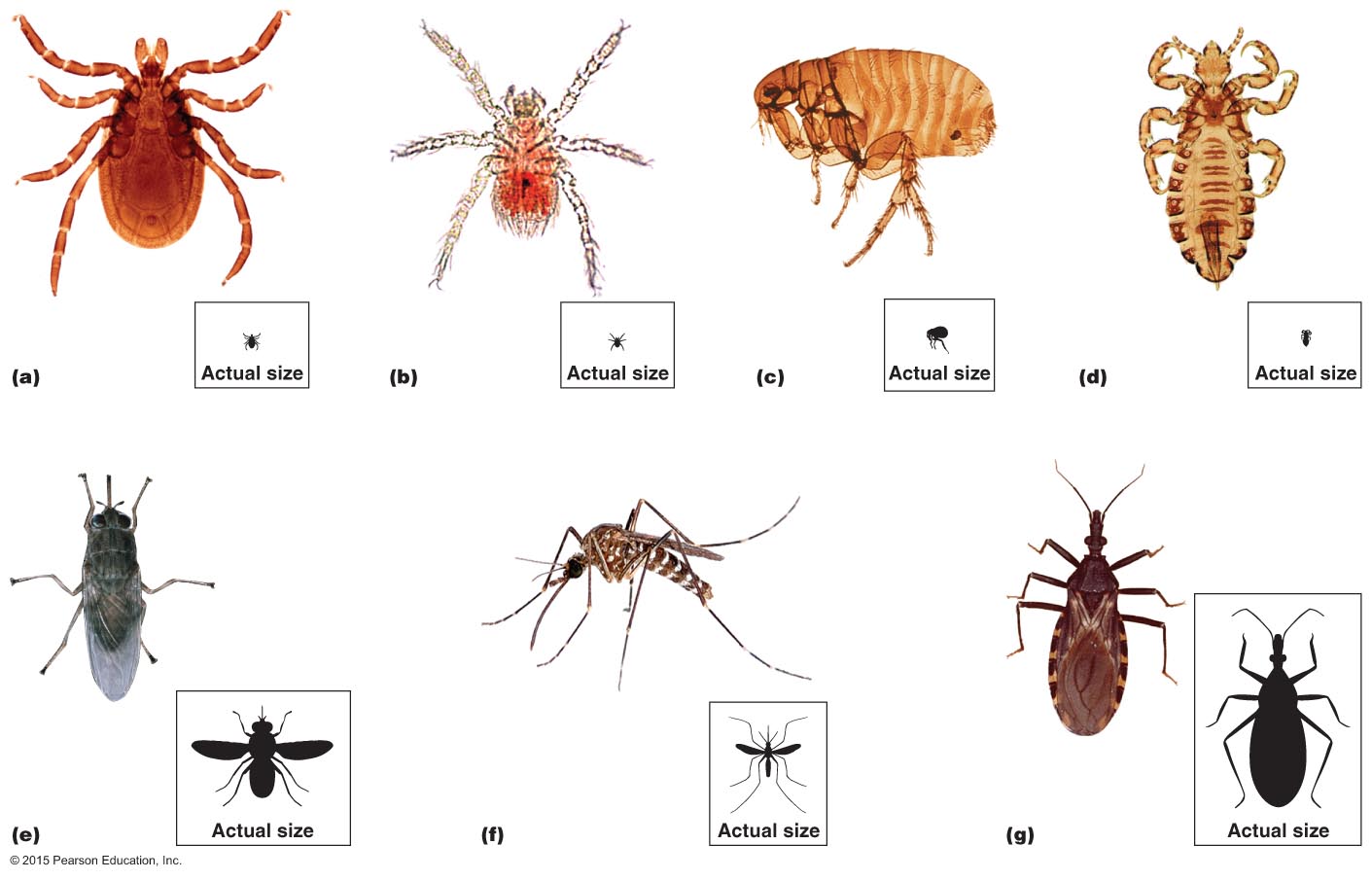